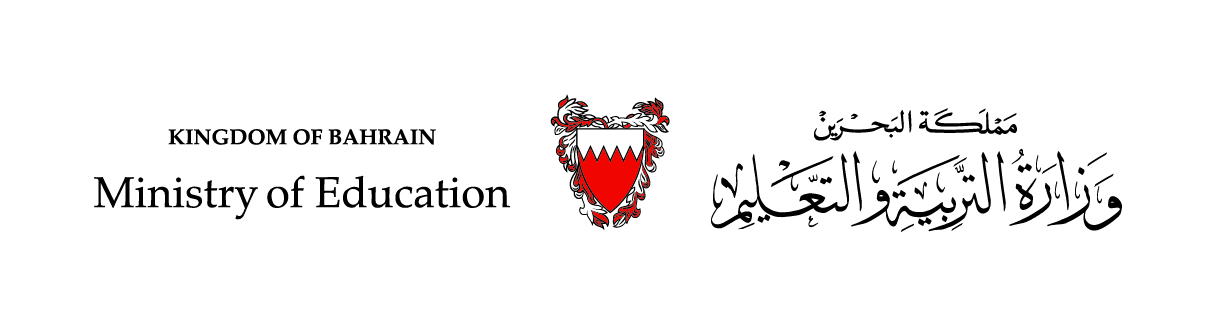 سوق التعاملات بين البنوك
Inter Bank Market
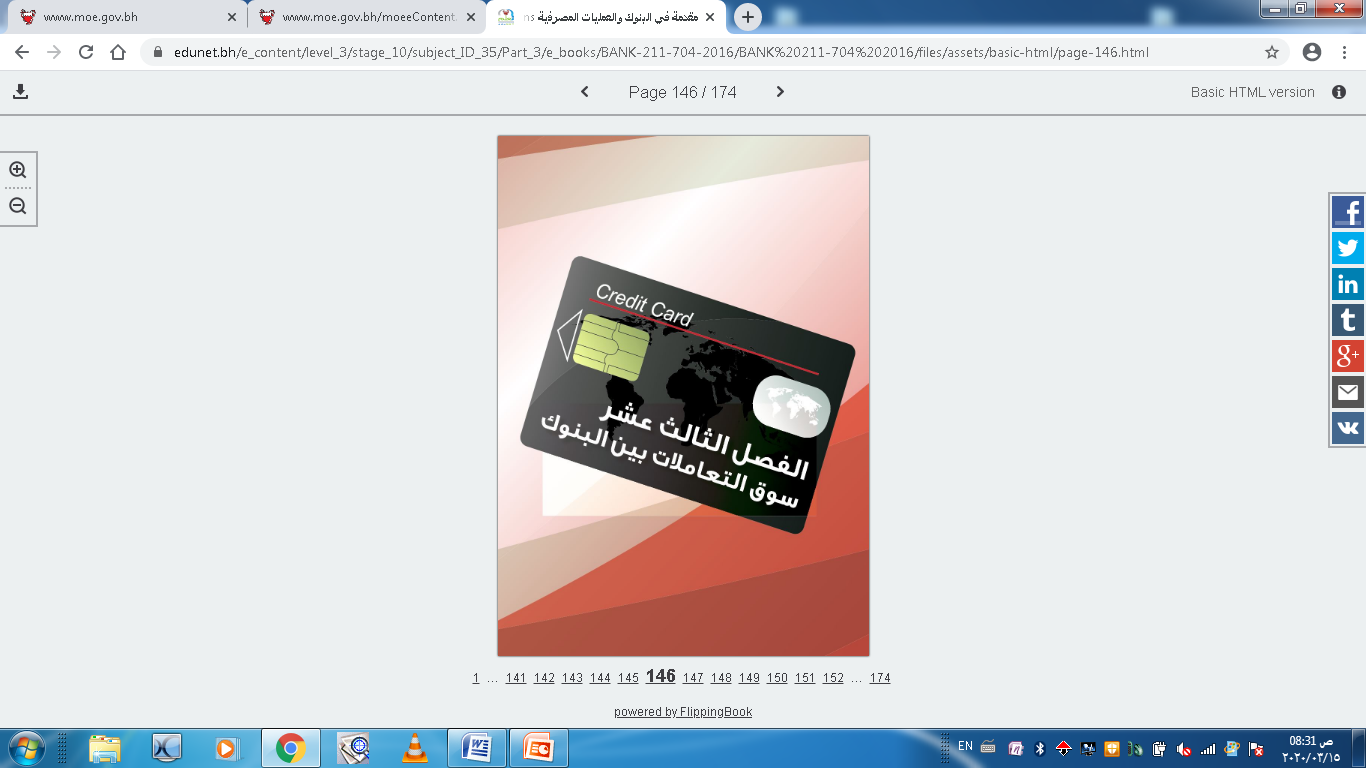 بنك 211
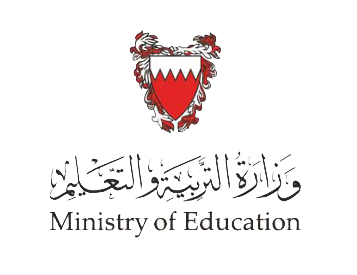 الأهداف
يتوقع من الطالب بعد دراسة هذا الفصل:
1. أن يتعرف على أنواع سوق البنوك.
2. أن يقسم السوق من الناحية الجغرافية.
3. يعدد أهمية سوق التعاملات في البنوك.
4. أن يحصر الأنشطة المصرفية على المستوى الدولي.
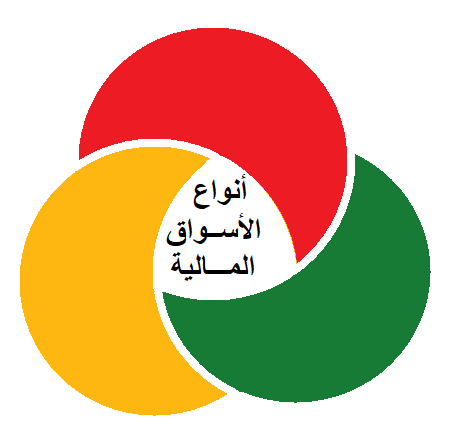 أنواع الأسواق المالية
سوق النقد
سوق متخصص في تداول وسائل الائتمان القصير كالقورض.
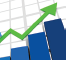 سوق 
تبادل 
العملات 
الأجنبية
سوق 
رأس المال
سوق تبادل الأسهم والسندات قصير و متوسطة وطويلة الآجل.
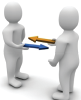 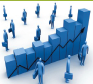 وزارة التربية والتعليم – 2020م
تقسيم السوق جغرافيًا
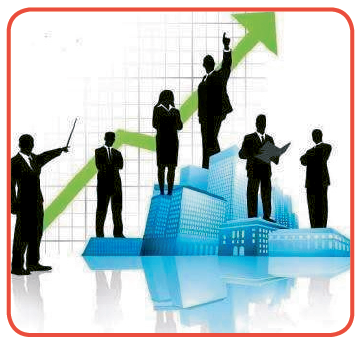 السوق الأجنبي
تغطي الأسواق الخارجية
السوق المحلي
سوق المال  التي تغطي مستوى البلد
سوق تبادل الأسهم والسندات قصير و متوسطة وطويلة الآجل.
وزارة التربية والتعليم – 2020م
أهمية سوق التعاملات واستعمالاتها
سوق النقد
الإقراض والاقتراض كجزء من عملية إدارة السيولة والربحية.
 إدارة مخاطر الفائدة وسعر الصرف التي تنشأ من أنشطة البنوك.
 تحديد سعر الفائدة في التعاملات بين البنوك.
سوق تبادل الأسهم والسندات قصير و متوسطة وطويلة الآجل.
وزارة التربية والتعليم – 2020م
1- التعاملات بين البنوك المحلية والدولية
2- اصدار خطاب الاعتماد والضمان
3- المشاركة في منح التسهيلات والقروض الدولية المشتركة وتمويل المشروعات
4- تأكيد خطابات الاعتماد
الأنشطة المصرفية التي تقدم على المستوى الدولي
6- المشاركة في الاكتتاب لإصدار الأسهم
5- خصم كتب الاعتماد المؤجلة
7- تحويل المبالغ على المستوى الدولي
8- التعاملات بين البنوك المراسلة
9- التعامل في المشتقات المالية
وزارة التربية والتعليم – 2020م
التقويم
اختار الإجابة الصحيحة في ما يلي:
1.   السوق الذي يمكن أن يتبادل فيه القروض المتوسطة والطويلة الأجل:
سوق النقد.
سوق تبادل العملات.
سوق رأس المال. 
كل ما ذكر صحيح.
وزارة التربية والتعليم – 2020م
2.   يلعب دورًا مهمًا في الترتيب لعقد الصفقات:
البنوك الدولية.
السماسرة.
المؤسسات المالية.
البنوك الكبرى.
وزارة التربية والتعليم – 2020م
3. من  أهمية سوق التعاملات بين البنوك:
الإقراض والاقتراض .
 إدارة مخاطر الفائدة وسعر الصرف.
تحديد سعر الفائدة في تعاملات البنوك.
كل ما ذكر صحيح.
وزارة التربية والتعليم – 2020م
4. من الأنشطة المصرفية التي تُقدم على المستوى الدولي: 
التعامل في المشتقات.
تحويل العملات.
منح القروض الشخصية.
المقاصة بين الشيكات.
تمنياتنا لكم بالتوفيق والنجاح
وزارة التربية والتعليم – 2020م

Next

Back

Next

Back

Next

Back


Back